Muscle and Nervous Tissue Drawings (pg 10)
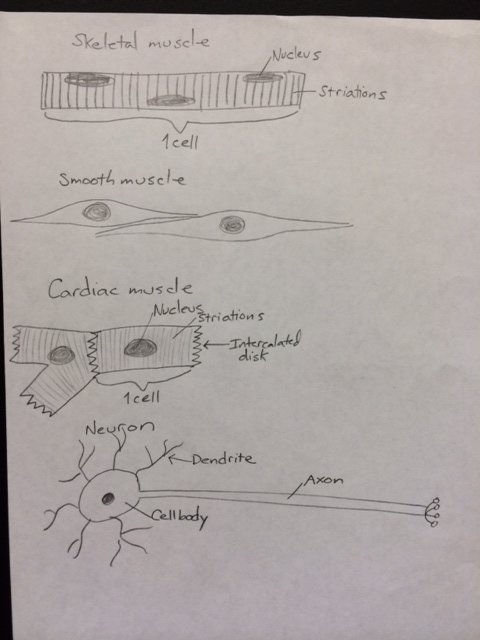